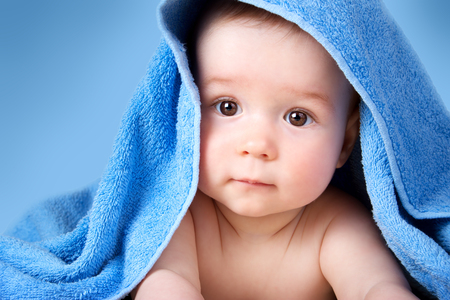 Paediatrics Posting in KKH
Overview
why
“Children are not miniature adults”
Communication skills with parents and children
Pro-teaching culture
Interest in paediatrics, family medicine and emergency medicine
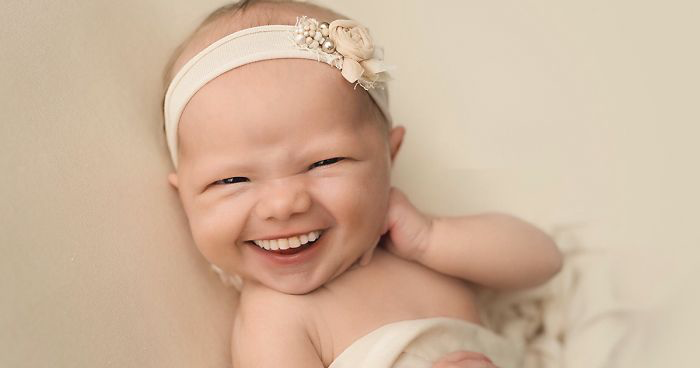 Day as a HO
FYI, weekends are pretty much the same in the morning except that manpower is 50% and need to go for call after.
Common cases
Respiratory: URTI, LRTI such as bronchitis, bronchiolitis, asthma
Gastrointestinal: GE
Neonatal pyrexia
Neonatal jaundice
Poor feeding, keep crying etc
Variety of subspecialties
High Dependency
Need to present M&M to everyone in the department every Friday afternoon to prepare on-call team just in case there are code blues
3 ward rounds per day
Wider variety of patients such as complex care children (usually born with severe birth defects), DKA, severe asthma, strange things like maple syrup urine disease
Medical Oncology
Management of immunocompromised children, chemotherapy etc
Observe how seniors communicate with parents who may be stressed, anxious, worried ++
Gastroenterology
Hirschsprung disease -> stoma care, TPN etc
Calls
Coverage
Active HO: new patients admitted from 5pm to 8am from three wards and passive changes from existing patients in two wards
Passive HO: existing patients in four wards
Generally around 18-24 admits per night
CTSPs for fever/ desaturation/ difficult parents
Don’t worry about escalating, MO will have to vet through everything HO clerks and registrars will see all new cases admitted before 12am
Sleep is a bonus, or maybe entering a call room is a bonus
Procedures
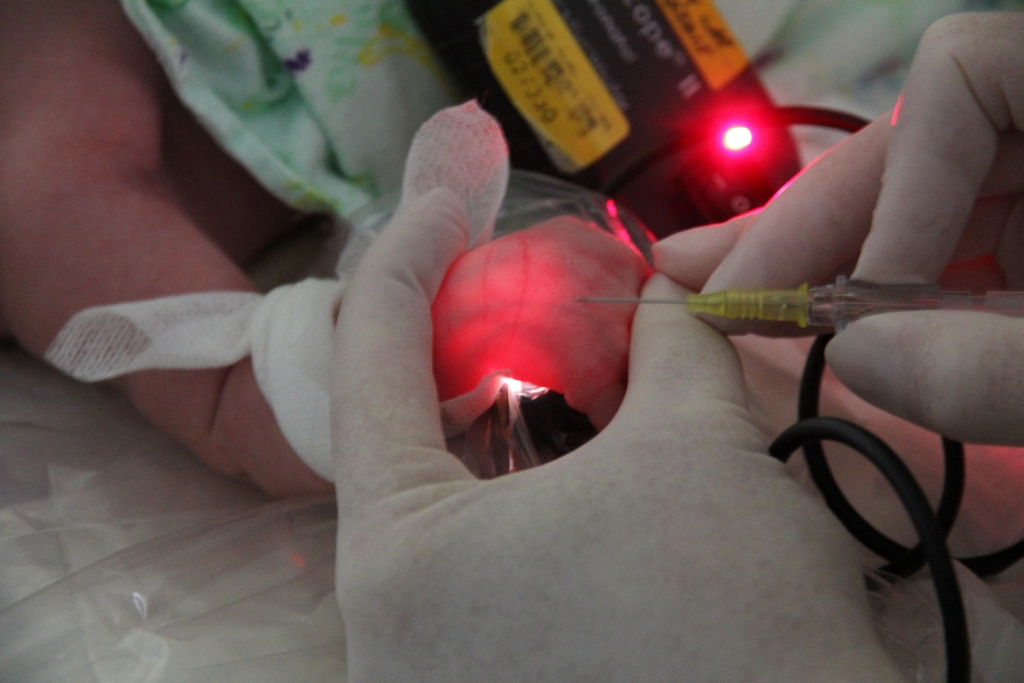 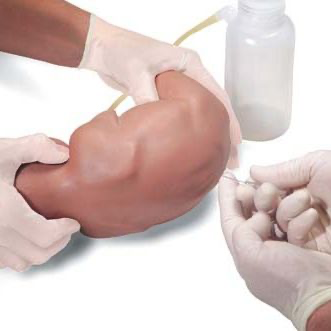 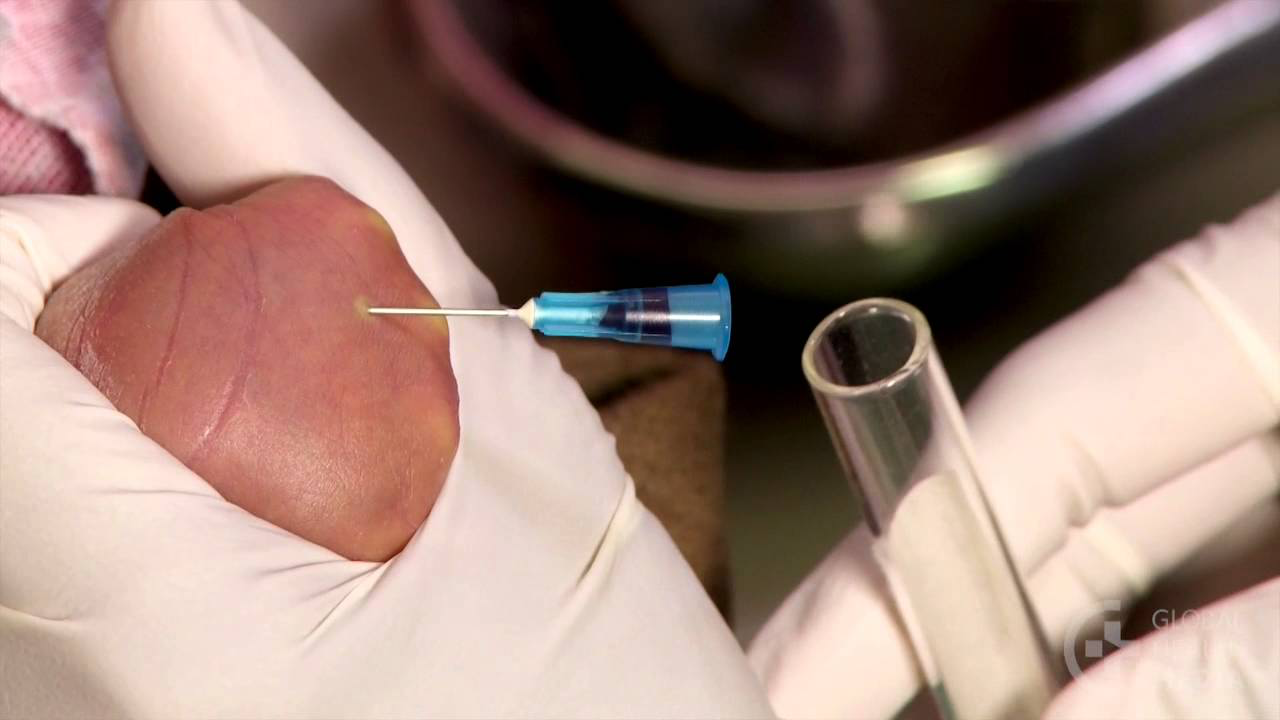 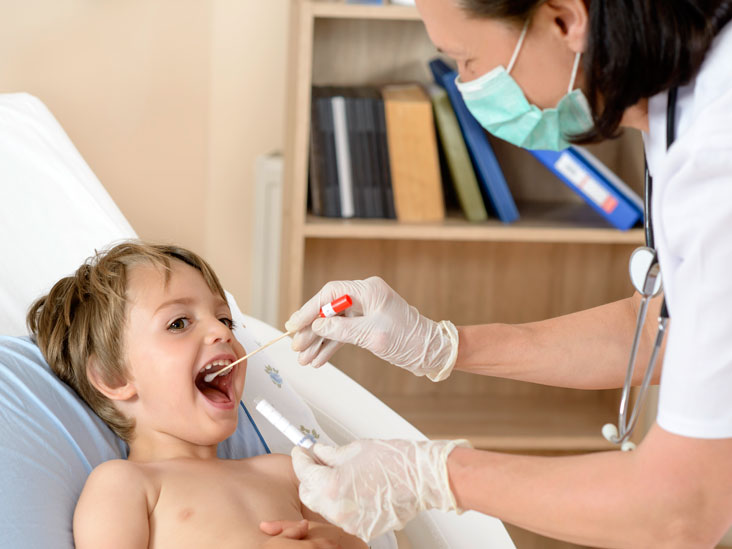 This is a lie, they will FIGHT
Teaching, cultures, colleagues
Handhold posting
Seniors are generally very pro-teaching and particular about everything
Expects HO to escalate
Various teaching lectures to familiarise yourself
Colleagues are generally super nice, MOs will treat HOs to waffles during call at night etc
Preparation
Read your paediatric notes again, familiarise yourself with basic conditions and management
Forget about memorising dosages, eIMR/ seniors will guide you
Import acronym expansion from colleagues
Ask everything!!!
Thank you!
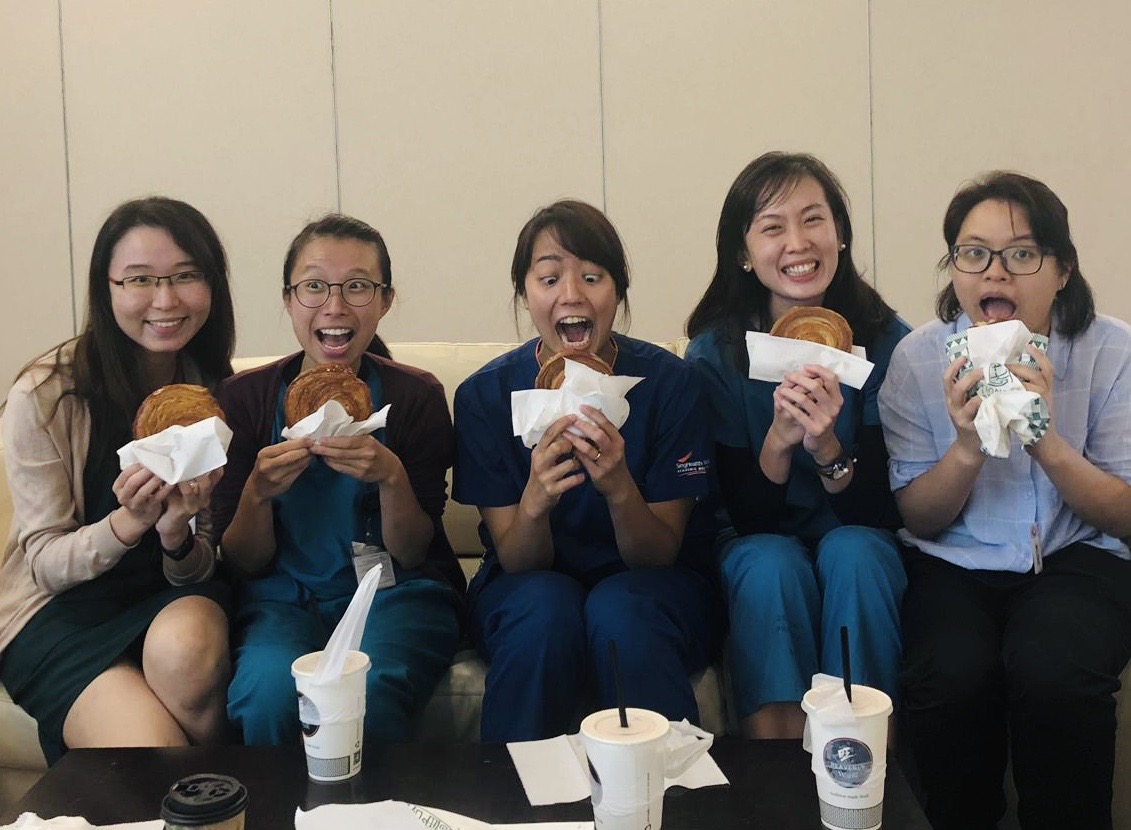 Xin Er
82884351
X.tang@hotmail.com